Simon says
One person is "Simon"
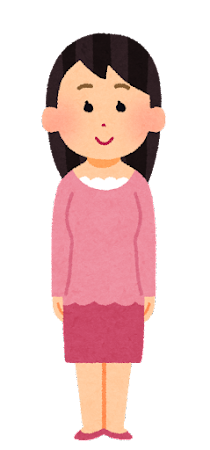 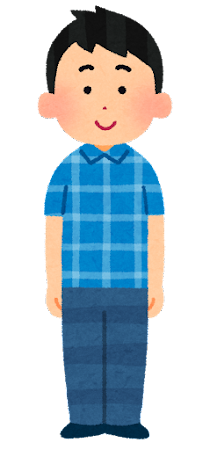 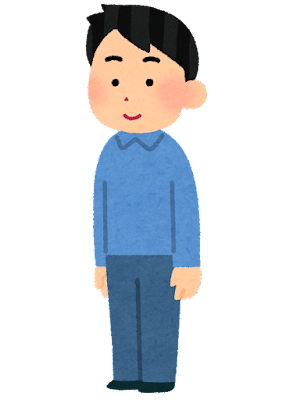 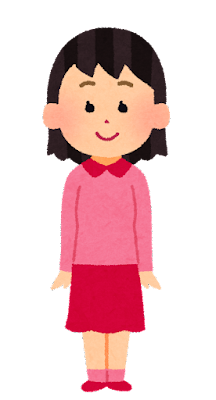 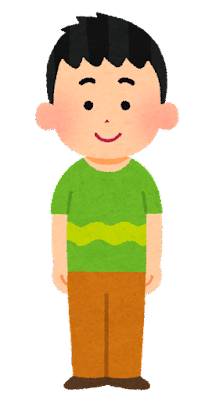 Boss
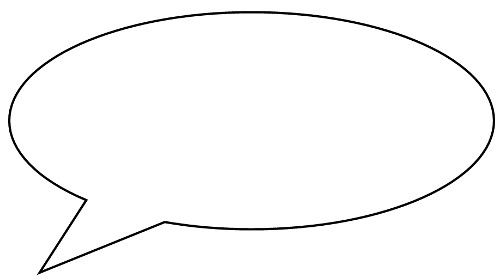 Simon says turn left.
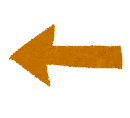 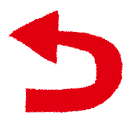 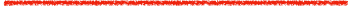 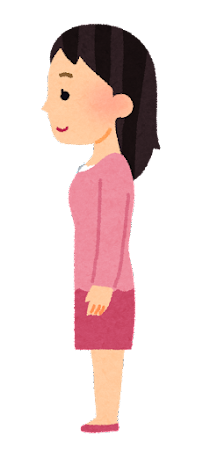 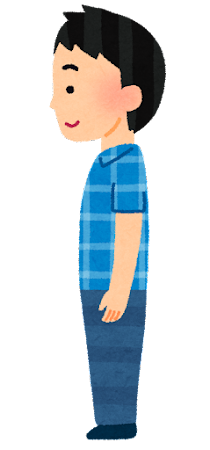 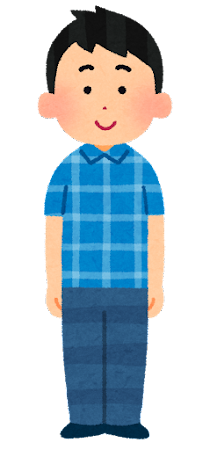 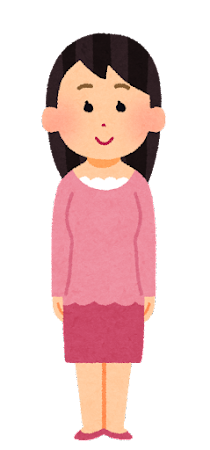 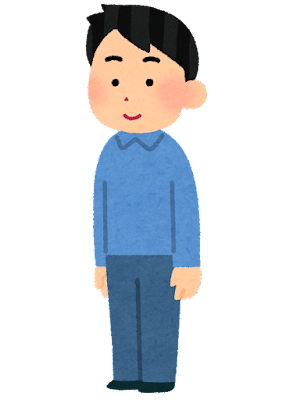 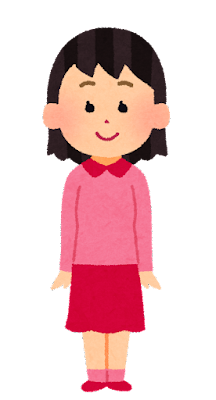 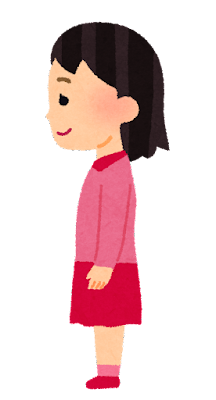 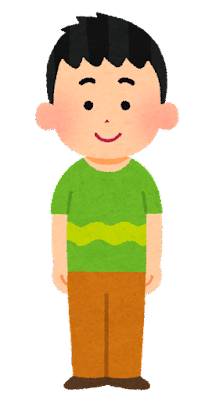 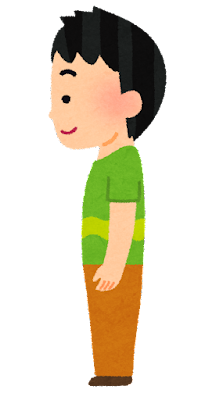 Boss
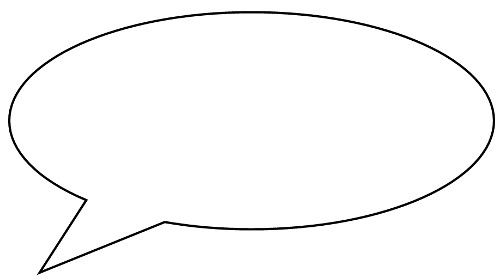 Simon says turn right.
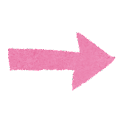 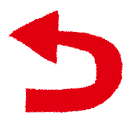 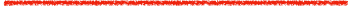 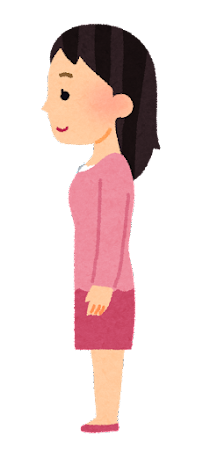 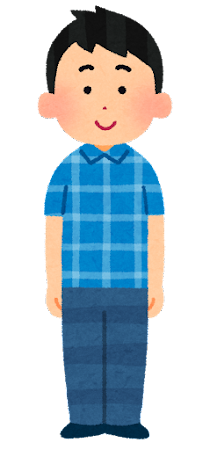 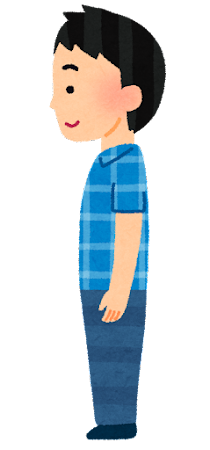 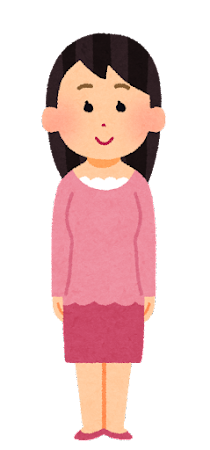 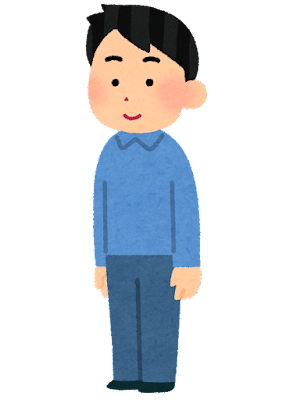 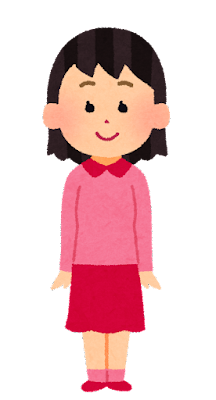 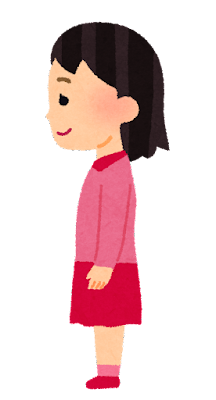 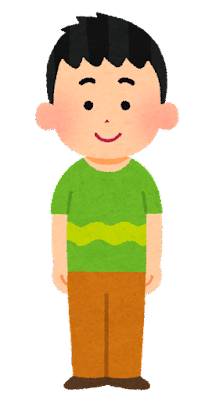 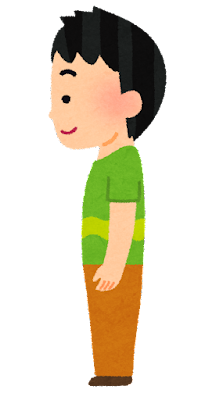 Boss
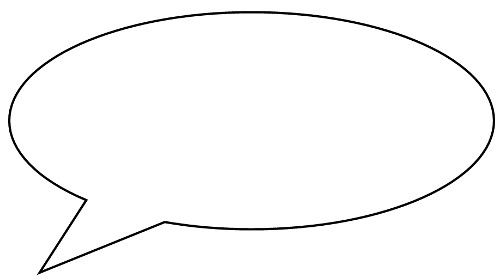 Simon says
Turn right
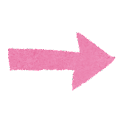 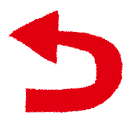 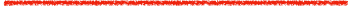 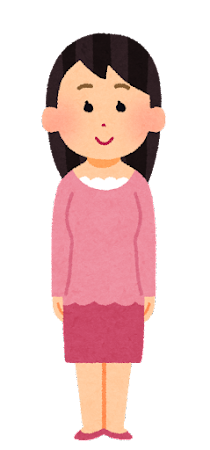 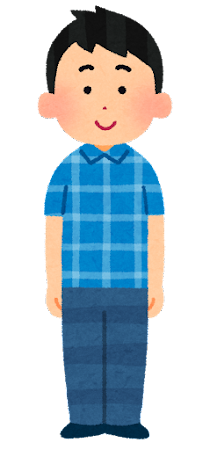 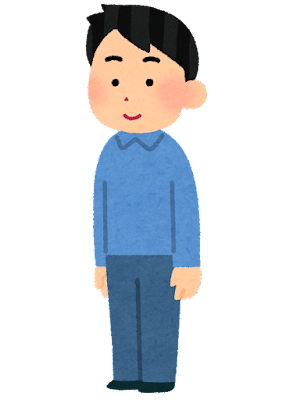 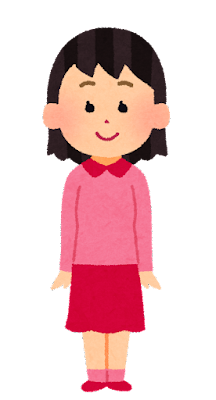 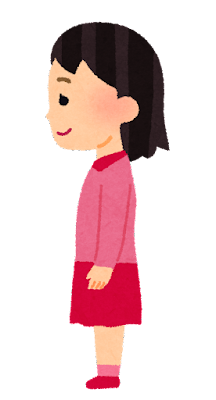 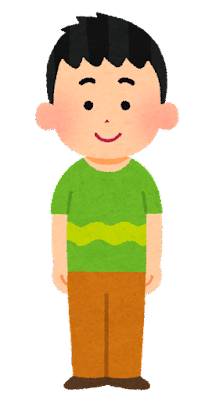 Boss
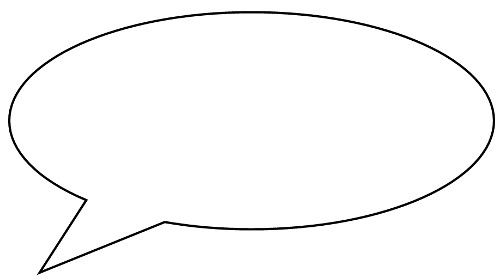 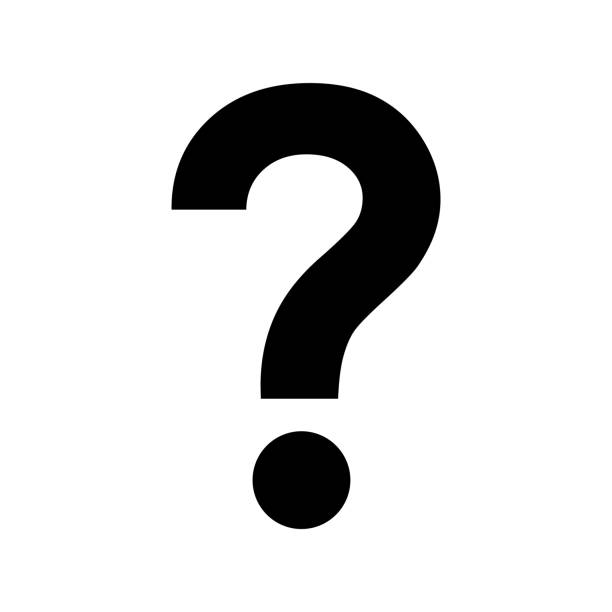 Simon say turn right.
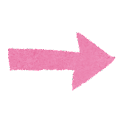 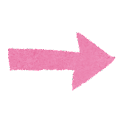 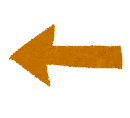 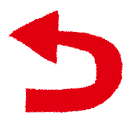 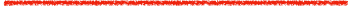 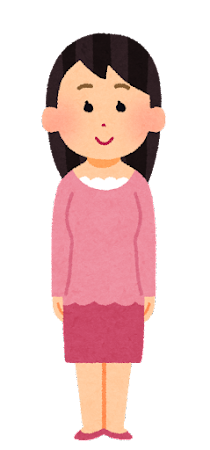 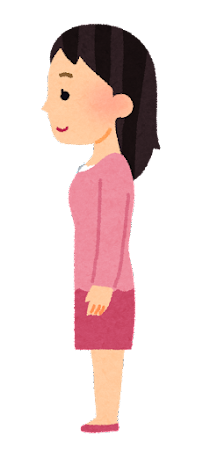 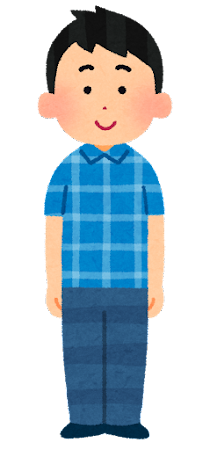 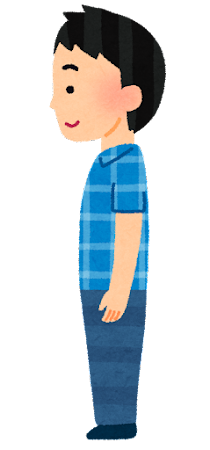 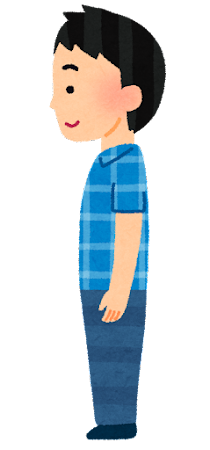 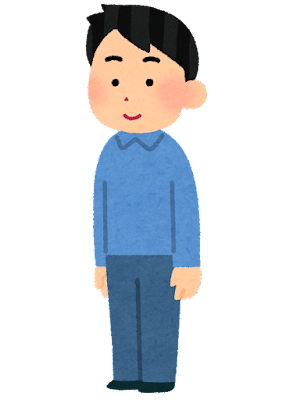 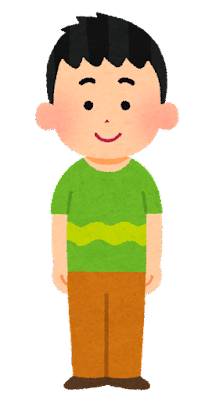 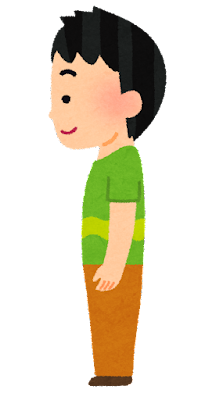 Boss
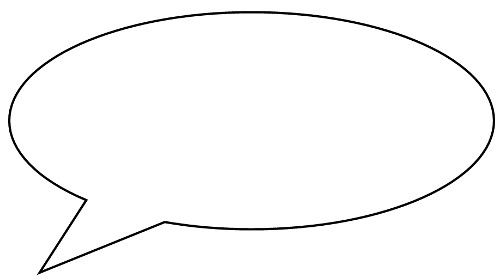 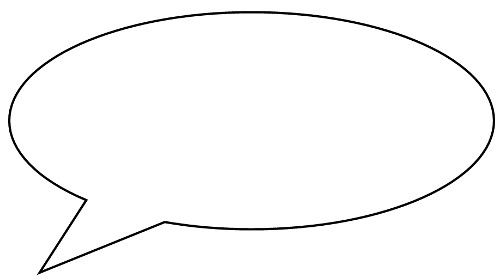 Simon said turn left.
Simon says turn left.
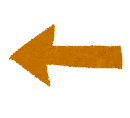 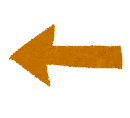 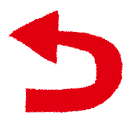 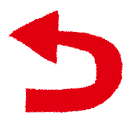 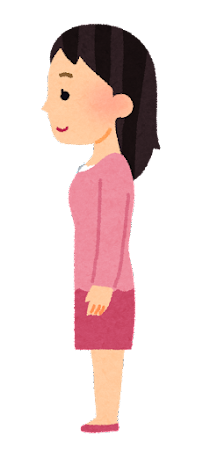 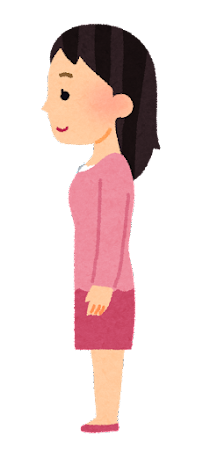 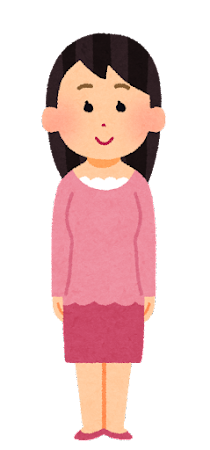 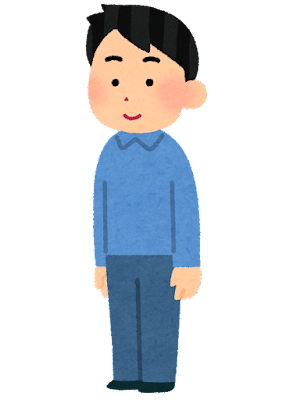 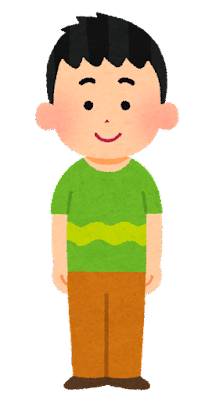 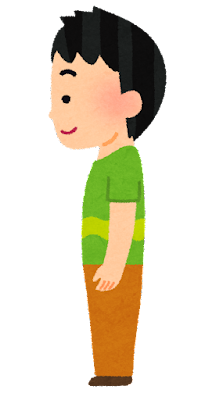 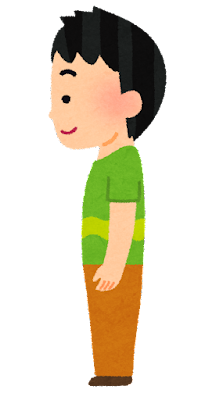 Boss
Winner!
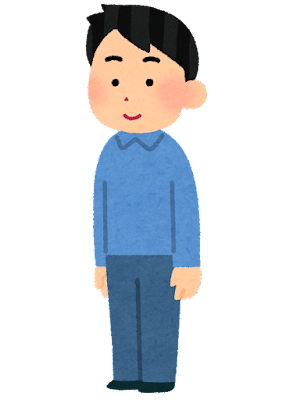 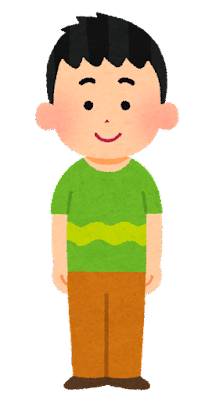 Boss